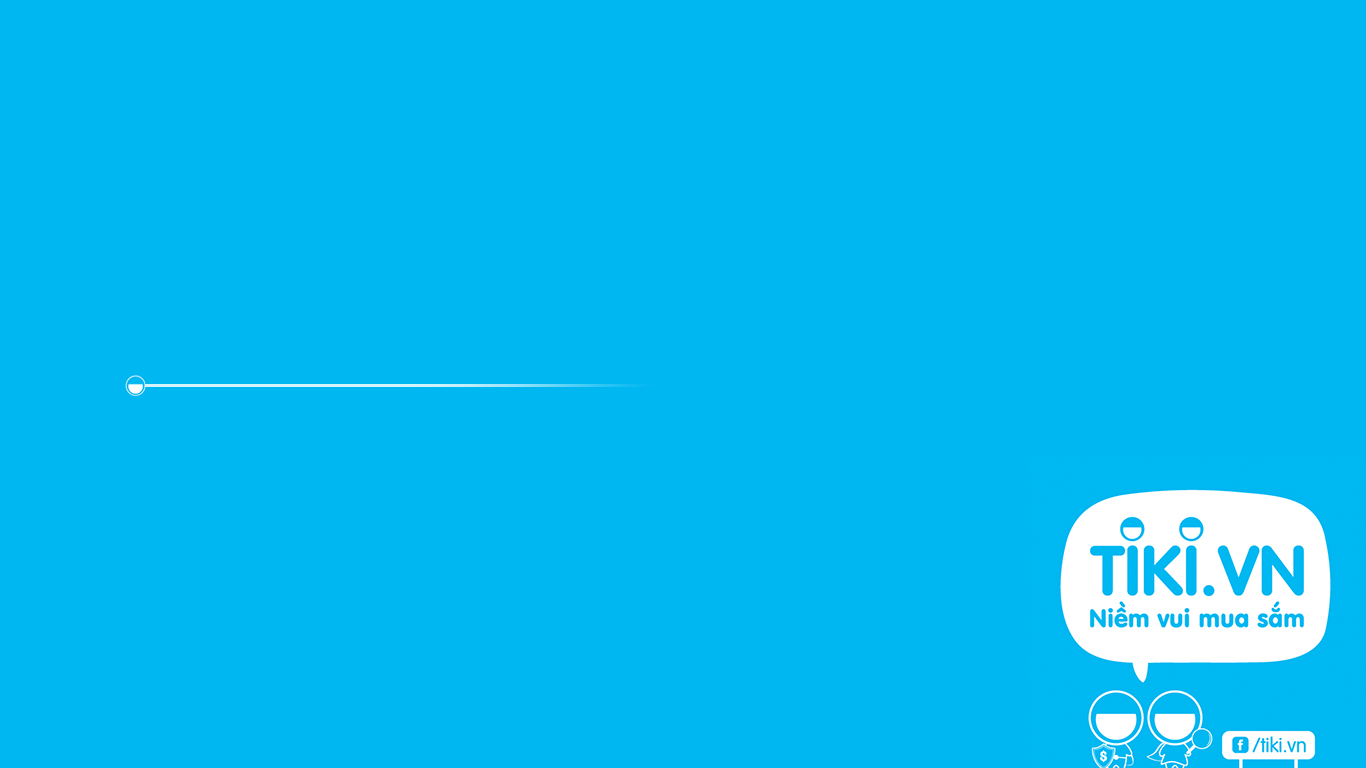 TÀI LIỆU DÀNH CHO NHÀ BÁN
HƯỚNG DẪN TẠO MÃ KHUYẾN MÃI
Mã tài liệu: 44-DT-MP
Ngày ban hành: 10/05/2019
Lần ban hành/Sửa đổi: 01/01
GIỚI THIỆU MỤC “QUẢNG CÁO”
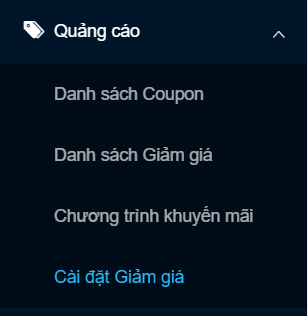 Tham gia các chương trình khuyến mãi của Tiki
Tạo coupon khuyến mãi của nhà bán
Danh sách các sản phẩm giảm giá đang chạy
Cài đặt chương trình giảm giá cho sản phẩm
GIỚI THIỆU VỀ TÍNH NĂNG TẠO COUPON
Coupon là gì?
Coupon là mã giảm giá được tạo từ hệ thống
Tại sao Nhà Bán Hàng nên sử dụng Coupon?
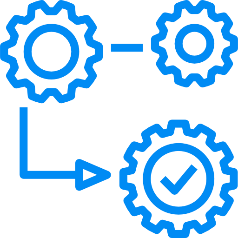 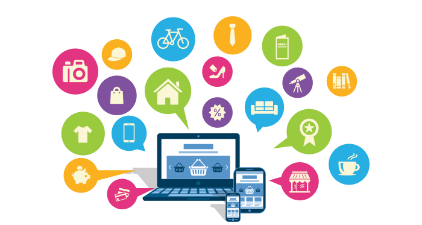 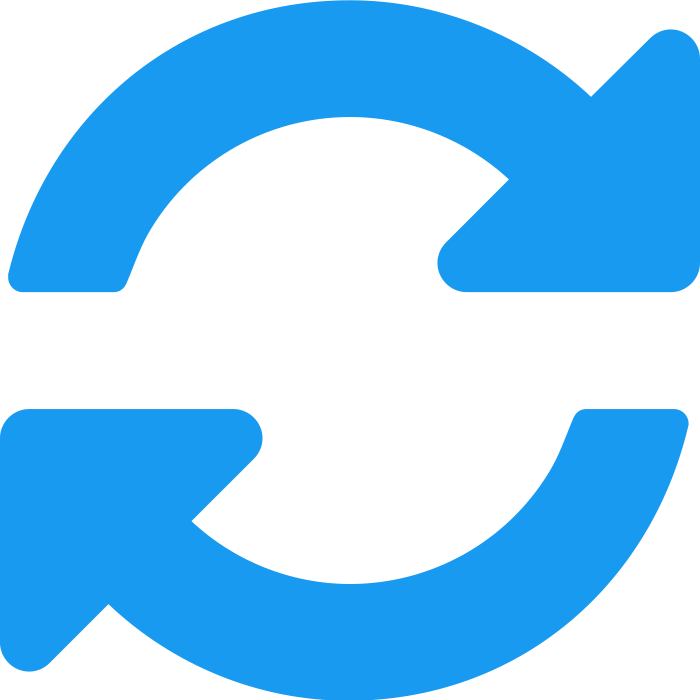 Tỷ lệ chuyển đổi thành đơn hàng cao
Có thể sử dụng để quảng cáo trên nhiều kênh khác nhau
Tạo dễ dàng
GIỚI THIỆU VỀ TÍNH NĂNG TẠO COUPON
Coupon được hiển thị như thế nào?
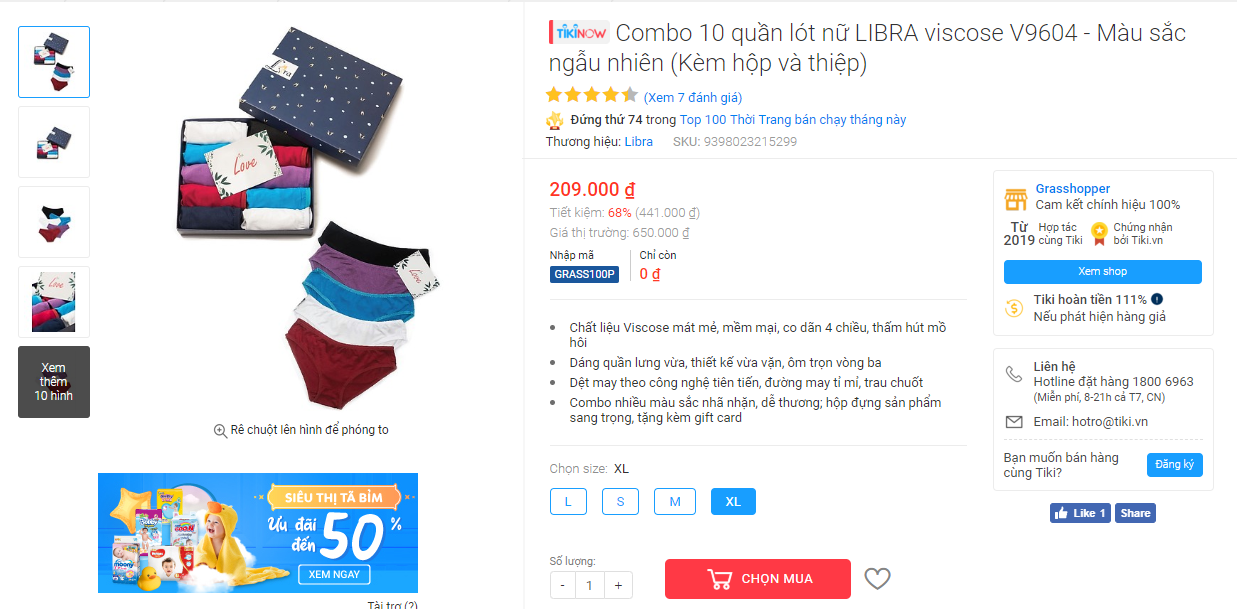 HƯỚNG DẪN TẠO COUPON
BƯỚC 1
BƯỚC 2
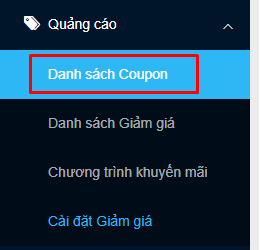 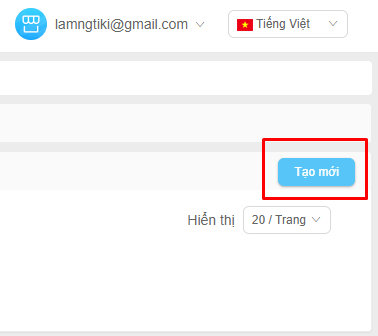 Truy cập sellercenter.tiki.vn -> Quảng Cáo 
-> “Danh sách Coupon”
Chọn “Tạo mới
HƯỚNG DẪN TẠO COUPON
BƯỚC 3
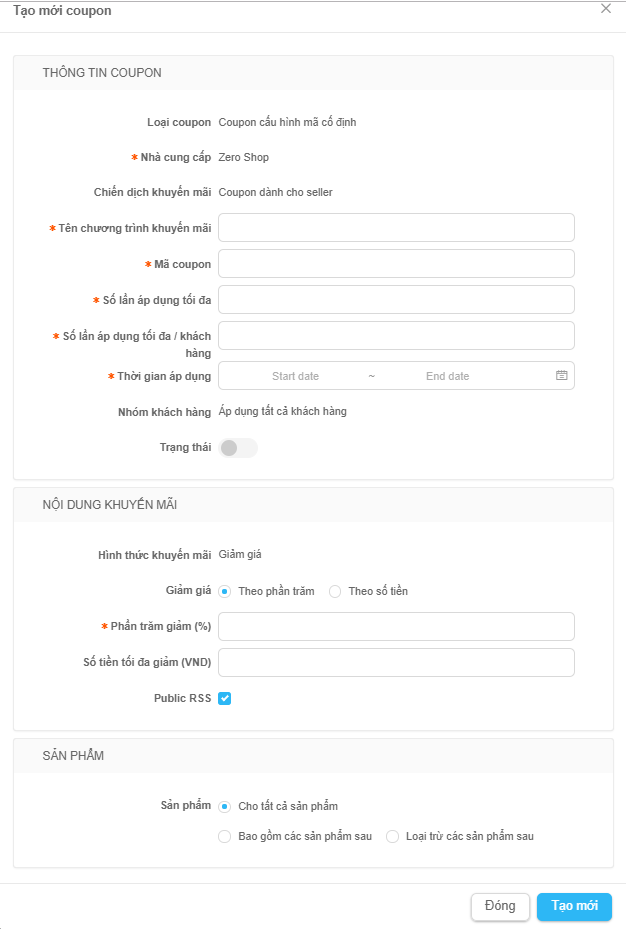 Nhập tên Chương trình khuyến mãi
Nhập mã Coupon
Nhập số lần áp dụng tối đa
Nhập số lần áp dụng tối đa/Số khách hàng tối đa
Thời gian áp dụng Coupon
Phần trăm giảm giá
Chọn để hiển thị Coupon
Chọn các sản phẩm áp dụng
HƯỚNG DẪN TẠO COUPON
BƯỚC 4 – BẬT COUPON
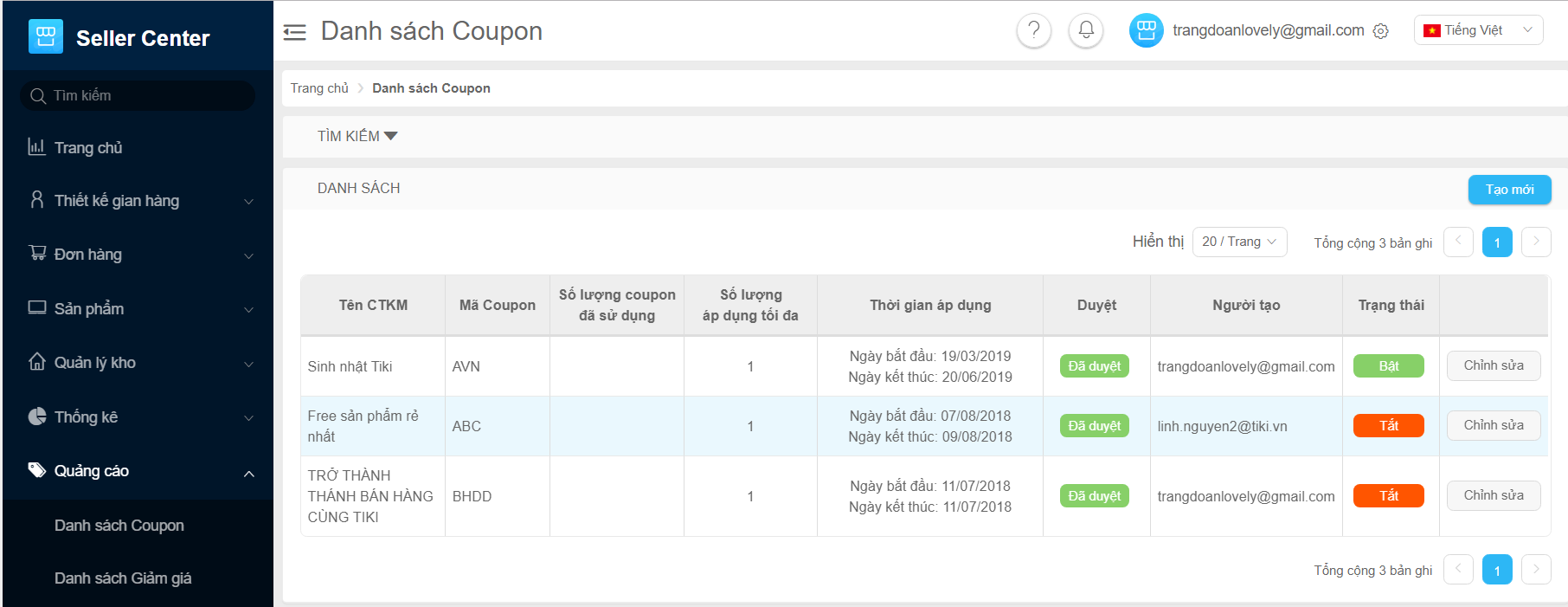 Sau khi tạo, Coupon sẽ được tự động duyệt
Nhà Bán cần bật để Coupon hiển thị trên sản phẩm đã chọn
MỘT SỐ LƯU Ý
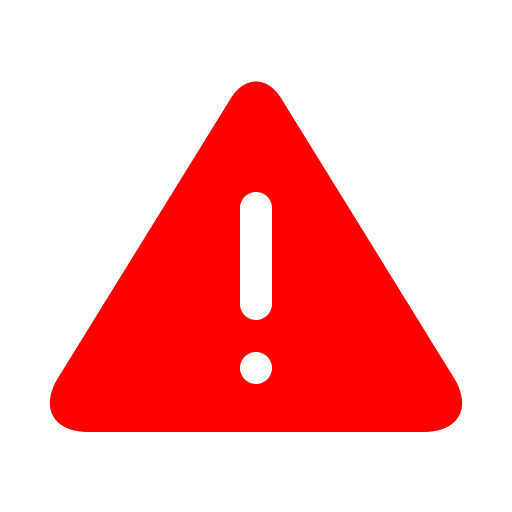 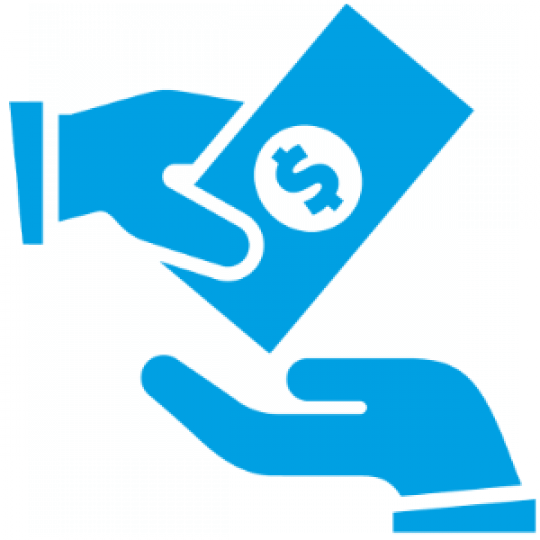 3
Tên Coupon không được chứa các thông tin nhạy cảm, không phù hợp thuần phong mỹ tục
Thời gian áp dụng Coupon tối đa là 3 tháng
Chi phí Coupon được tính cho Nhà Bán Hàng
Giá trị coupon sẽ được hệ thống tự động trừ trực tiếp trên giá bán của seller. Doanh thu/Phí/ Lợi nhuận được tính trên giá bán đã giảm khi áp dụng coupon.
Tiki có quyền tắt các Coupon không phù hợp mà không cần thông báo với Nhà Bán Hàng
PHƯƠNG THỨC LIÊN HỆ
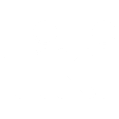 PHƯƠNG THỨC LIÊN HỆ
Website https://university.tiki.vn
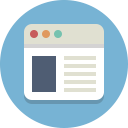 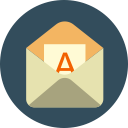 Hotline 1900 6034
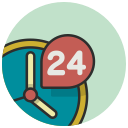 Email partnersupport@tiki.vn
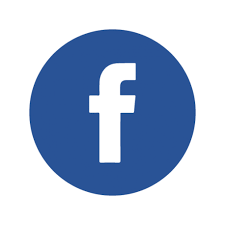 Facebook Cộng Đồng Nhà Bán Hàng  Tiki.vn
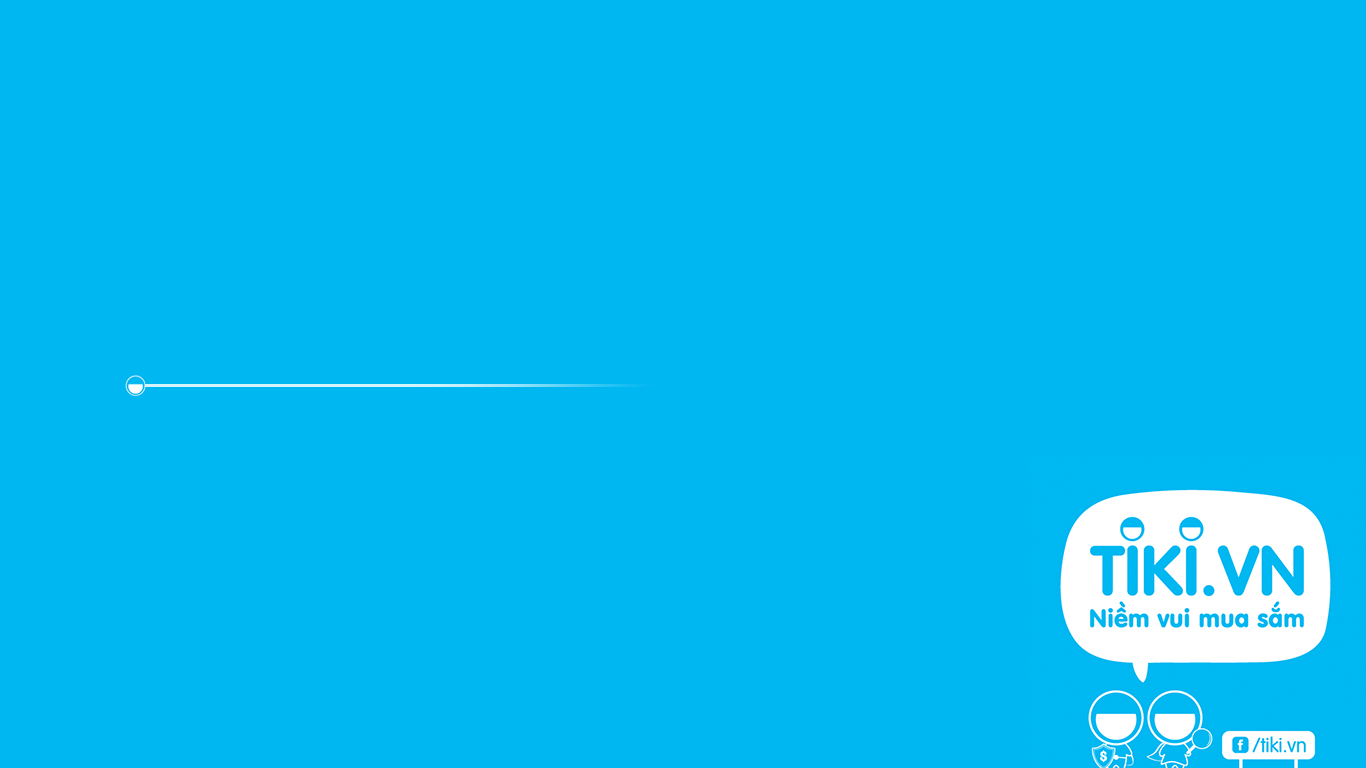 THANK YOU
Tham khảo thông tin tại 
Website: university.tiki.vn
Group Facebook: Cộng đồng Nhà Bán Hàng Tiki.vn
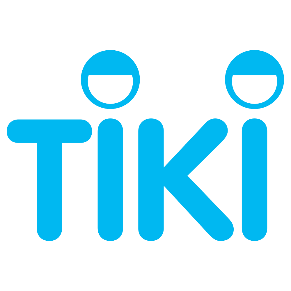 10